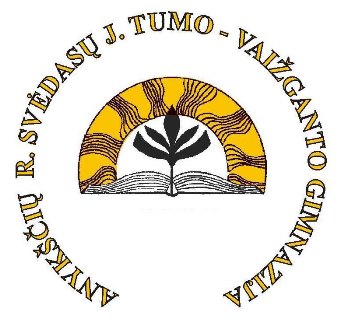 MOKYTOJŲ TARYBOS POSĖDISII TRIMESTRO REZULTATAI
Anykščių r. Svėdasų Juozo Tumo-Vaižganto gimnazija
Direktoriaus pavaduotoja ugdymui 
Kristina Dilienė
2019-03-28
DARBOTVARKĖ
Nustatytų pedagogų kvalifikacijos tobulinimo prioritetų 2019 m. aptarimas (Metodinių grupių pirmininkai);
Strateginio ir 2018 m. veiklos plano įgyvendinimo analizė (Vidaus įsivertinimo grupė);
Mokinių II-jo trimestro ugdymosi pažangos ir pasiekimų aptarimas (klasės auklėtojai ir direktoriaus pavaduotoja ugdymui K. Dilienė)
Pamokų lankomumo palyginamosios analizės pristatymas (soc. pedagogė J. Veteikienė)
Stebėtų pamokų aptarimas aspektu: vertinimas ir įsivertinimas (Metodinių  grupių pirmininkai)
6. Einamieji klausimai
Nustatytų pedagogų kvalifikacijos tobulinimo prioritetų 2019 m. aptarimas
IKT naudojimas pamokose;
Teorijos ir praktikos dermė ugdymo procese;
Kaip pritaikyti žaidybines situacijas pamokoje;
Darbo su emocijų ir elgesio sutrikimų turinčiais mokiniais, specifika;
Kaip rengti metodines priemones naudojant IKT;
Refleksija ir įsivertinimas;
Nuotoliniai mokymai;
Dalykiniai ir psichologiniai seminarai;
Dalykiniai, teoriniai ir praktiniai seminarai.
 
PASTABA: Seminarų pranešėjai – mokytojai praktikai
Strateginio ir 2018 m. veiklos plano įgyvendinimo analizė
Mokinių II-jo trimestro ugdymosi pažangos ir pasiekimų aptarimas
1-4 klasių;
5-8 klasių;
I-II klasių;
III-IV klasių.
NACIONALINIAI MOKINIŲ PASIEKIMŲ PATIKRINIMO REZULTATAI2 klasė
NMPP: 2 klasė
2 klasės rezultatai svyruoja tarp pagrindinio  ir aukštesniojo lygmens. Geri rezultatai rašymo (teksto kūrimo)  ir skaitymo srityse, o prastesni  matematikos srityje.
Tobulintinos sritys: 
Matematikoje: 
Taikymai
Skaityme: 
Aukštesnieji mąstymo gebėjimai
Rašyme: 
Raštingumas
NACIONALINIAI MOKINIŲ PASIEKIMŲ PATIKRINIMO REZULTATAI4 klasė
NMPP: 4 klasė
4 klasės rezultatai svyruoja tarp pagrindinio  ir aukštesniojo lygmens. Labai geri rezultatai pasaulio pažinimo ir matematikos, prastesni rašymo srityse.
Tobulintinos sritys: 
Matematikoje: 
Aukštesnieji mąstymo gebėjimai
Skaityme: 
Interpretavimas ir idėjų generavimas
Rašyme: 
Raštingumas
Pasaulio pažinime:
Aukštesnio lygio mąstymo gebėjimai
NACIONALINIAI MOKINIŲ PASIEKIMŲ PATIKRINIMO REZULTATAI6 klasė
NMPP: 6 klasė
6 klasės rezultatai svyruoja tarp nepatenkinamo ir pagrindinio lygmens. Rezultatai geresni matematikos, prastesni skaitymo, labai prasti rašymo srityse.
Tobulintinos sritys: 
Matematikoje: 
Geometrija, matai ir matavimai 
Skaityme: 
Aukštesnieji mąstymo gebėjimai
Rašyme: 
Raštingumas, raiška, turinys
NACIONALINIAI MOKINIŲ PASIEKIMŲ PATIKRINIMO REZULTATAI8 klasė
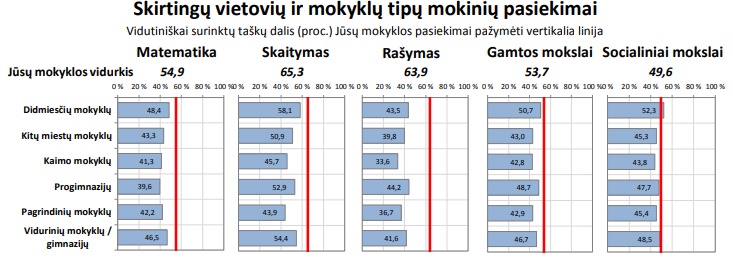 NMPP: 8 klasė
8 klasės rezultatai svyruoja tarp patenkinamo ir pagrindinio lygmens. Rezultatai geresni matematikos, socialinių  ir gamtos mokslų, prastesni skaitymo ir rašymo srityse.
Tobulintinos sritys: 
Matematikoje: 
Taikymas, problemų sprendimas 
Skaityme: 
Interpretavimas /vertinimas
Rašyme: 
Raštingumas
Gamtos moksluose:
Aukštesnieji mąstymo gebėjimai
Socialiniuose moksluose:
Istorinės raidos supratimas
PUPP rezultatai
Lietuvių k. vidurkis: 5,9/6,3
Matematikos vidurkis: 5,2/6,4
II klasės mokinių užsienio kalbos (RUSŲ) pasiekimų lygio nustatymo rezultatai
Dalyvavo patikrinime 16 mokinių.
9 mok. (56,2%) nepasiekė A2 lygio;
6 mok.  (37,5%) pasiekė A2 lygį.
1 mok. rašymo dalis įvertinta mažiau kaip 3 taškais.
II klasės mokinių užsienio kalbos (ANGLŲ) pasiekimų lygio nustatymo rezultatai
Patikrinime dalyvavo 19 mokinių.
9 mok. (47,3%) nepasiekė B2 lygio;
10 mok.  (52,6%) pasiekė B2 lygį.
Mokykliniai BE
VBE rezultatai
Tolesnė abiturientų veikla
Buvo abiturientų mokslo metų pabaigoje iš viso: 18
Gavo atestatus (be pagyrimo): 16
Gavo pažymėjimus: -2
Įstojo į universitetus Lietuvoje: sk/proc. 0
Įstojo į universitetus užsienyje: sk/proc. – 0
Įstojo į kolegijas: sk/proc: 3 / 16,6  proc.
Įstojo į koledžus užsienyje: sk/proc - 0
Įstojo į profesines mokyklas: sk/proc.- 7/ 38,8   proc.
Dirba: sk/proc – Lietuvoje 6 / 33,3proc.
Dirba: sk/proc – užsienyje- 1/5,5
Lietuvos Respublikos kariuomenė savanoris – 1 / 5,5 proc.
Nesimoko ir nedirba – 0
Apibendrintų mokyklos VBE rezultatų palyginimas su šalies ir savivaldybės mokyklų rezultatais
I pusmečio ir VBE įvertinimų palyginimas Lietuvių k.
Matematika
Biologija
Istorija
2018-2019 m. m. ugdymo proceso prioritetai
Veiksniai, kuriuos privalome tobulinti ugdymo procese (pagal 2017-2018 m.m. ugdymo ir 2018 m. išorės vertinimo ataskaitą)
Pasiekimų asmeniškumas pamokoje
TIKSLAS - Sudaryti sąlygas mokiniams įsivertinti savo pasiekimus ir pažangą.
PRIEMONĖS - Patirties dalijimasis su kolegomis; vedamos šiuolaikinės pamokos; vertinimo strategijų įvairovė pamokoje.
UŽDAVINIAI - Kartą per trimestrą, kiekvienas mokytojas veda atviras pamokas;  tinkamai suformuluotas pamokos uždavinys: 
a) numatyti ir aiškiai įvardinti vertinimo kriterijai;
b) nuolatinis mokinių informavimas apie jų daromą pažangą
NUMATOMAS REZULTATAS - 70 proc. mokytojų įvaldys įvairias vertinimo strategijas ir formas, kurias panaudos mokinių daromos pažangos stebėjimui.
Metodų įvairovė
TIKSLAS - Siekti, kad pamokoje vyrautų šiuolaikinė mokymo(-si) paradigma.
PRIEMONĖS - Pamokos netradicinėje aplinkoje; vyrauja aktyvūs mokymo(-si) metodai.
UŽDAVINIAI –  Per trimestrą kiekvienas mokytojas praveda bent po 3 pamokas netradicinėje aplinkoje; Įtraukti tėvus į ugdymo procesą; Bendradarbiavimas su rajono mokyklomis; Efektyviai išnaudojamos netradicinio ugdymo dienos; 
NUMATOMAS REZULTATAS - Kiekvienas mokytojas veda bent 40 procentų daugiau pamokų, kuriose metodai yra orientuoti į mokymąsi, o ne į mokymą.
Vertinimas ugdant
TIKSLAS - Siekti, kad vertinimas kaip grįžtamasis ryšys taptų tikslingas ir nuoseklus
PRIEMONĖS - Praktinis mokinių  vertinimo ir informavimo apie pasiekimus taikymas; Sistemingas vertinimo ir jo panaudojimo ugdymo proceso koregavimui, planavimas.
UŽDAVINIAI –  Kiekvienas mokytojas teikia aiškią ir konkrečią informaciją apie mokinio daromą pažangą; Vertinimo kriterijai su mokiniais yra aptariami, mokiniai yra informuojami, kada ir kaip jie bus taikomi.
NUMATOMAS REZULTATAS -Dauguma mokytojų pamokoje naudos įvairius vertinimo būdus ir formas.
Mokymasis virtualioje aplinkoje
TIKSLAS – Efektyvinti virtualių ugdymosi aplinkų panaudojimą pamokoje. 
PRIEMONĖS – Efektyviai ir tikslingai naudoti IKT priemones; IKT naudojimo pamokoje poveikio analizavimas.

UŽDAVINIAI –Mažėja mokytojų dirbančių su vadovėliais ir pratybomis, kaip pagrindinėmis mokymosi priemonėmis; Kartą per trimestrą, metodinėse grupėse yra analizuojami ugdymosi rezultatai, kai pamokose mokytojai efektyviai ir tikslingai naudoja IKT priemones.
NUMATOMAS REZULTATAS -Dauguma mokytojų naudoja virtualias mokymosi priemones.
Nuolatinis profesinis tobulėjimas
TIKSLAS – Parengti bendrą mokytojų kvalifikacijos planą.
PRIEMONĖS –Tikslingai planuojama profesinė veikla; Efektyvinti gerosios patirties sklaidą.
UŽDAVINIAI –Kiekvienas mokytojas įsivertina savo veiklą, jos rezultatus ir numato būtinas profesinio tobulėjimo sritis; Kiekvienas mokytojas dalyvauja bent 1 seminare, kuriame tobulina savo IKT pamokoje naudojimo kvalifikaciją. NUMATOMAS REZULTATAS - Mokytojai veda atviras pamokas, dalijasi gerąją patirtimi metodinėse grupėse, kartą per mokslo metus, pristato vieną savo „stipriąją“ veiklą mokytojams.